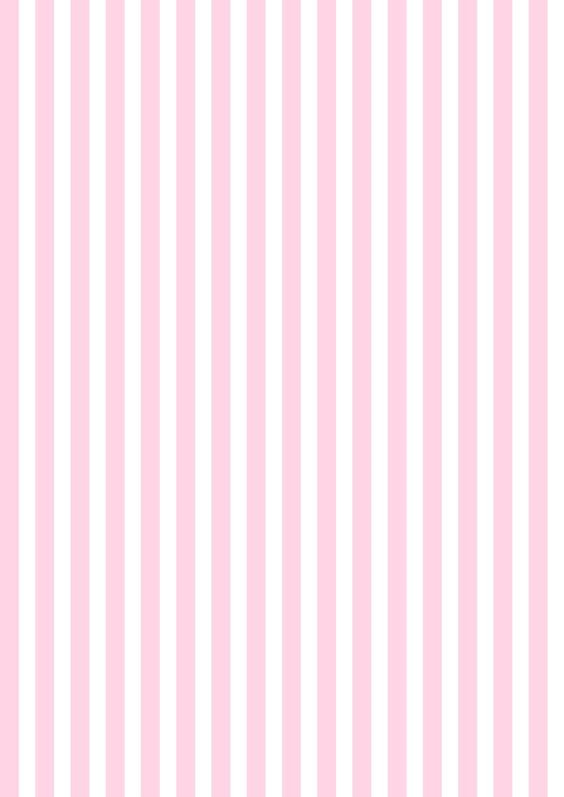 Desuggestopedia Method
“Learning is matter of attitude not aptitude”
Georgi Lozanov
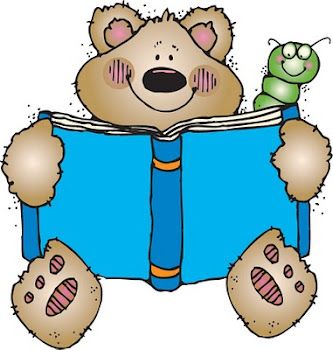 María Olga Alfaro #1
Gabriela García #5
11th Preschool Teaching
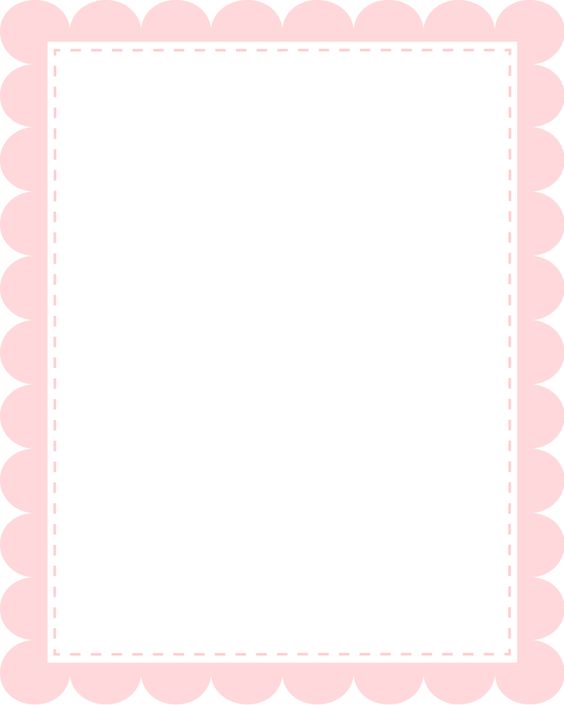 CHaracteristics
The classroom is bright and colorful.

The teacher speaks confidently.

The students introduce themselves to the teacher.
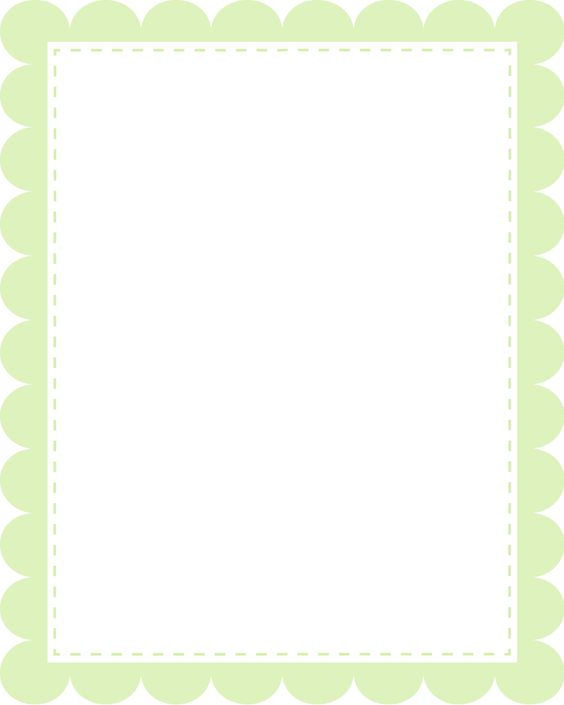 How to apply desuggestopedia in               		your classroom
You need a background music.
Let your students feel comfortable and relaxed.
Present some stories to the students because it can be use as a way of correcting mistakes and practice.
Grammar flashcards.
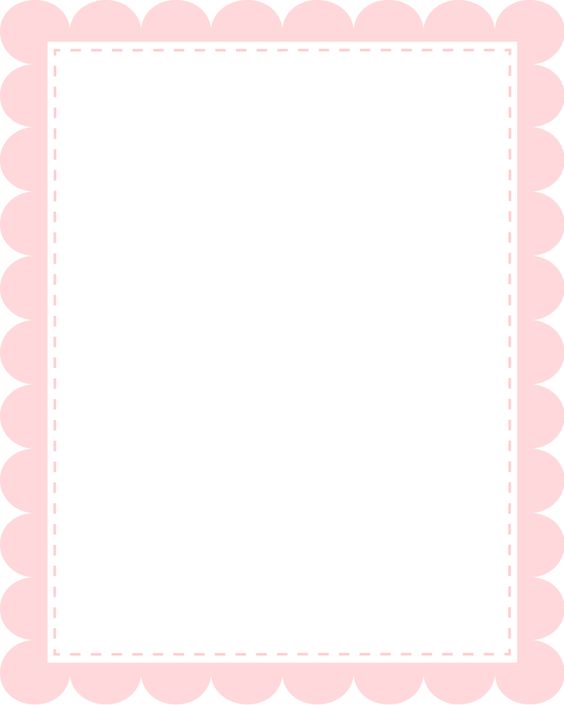 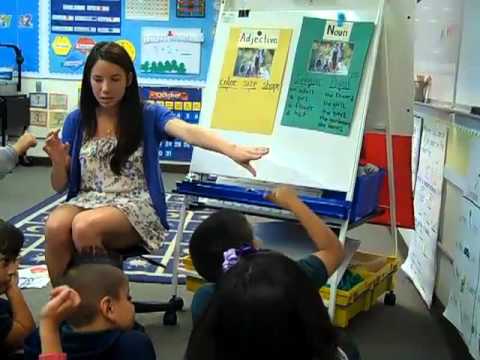 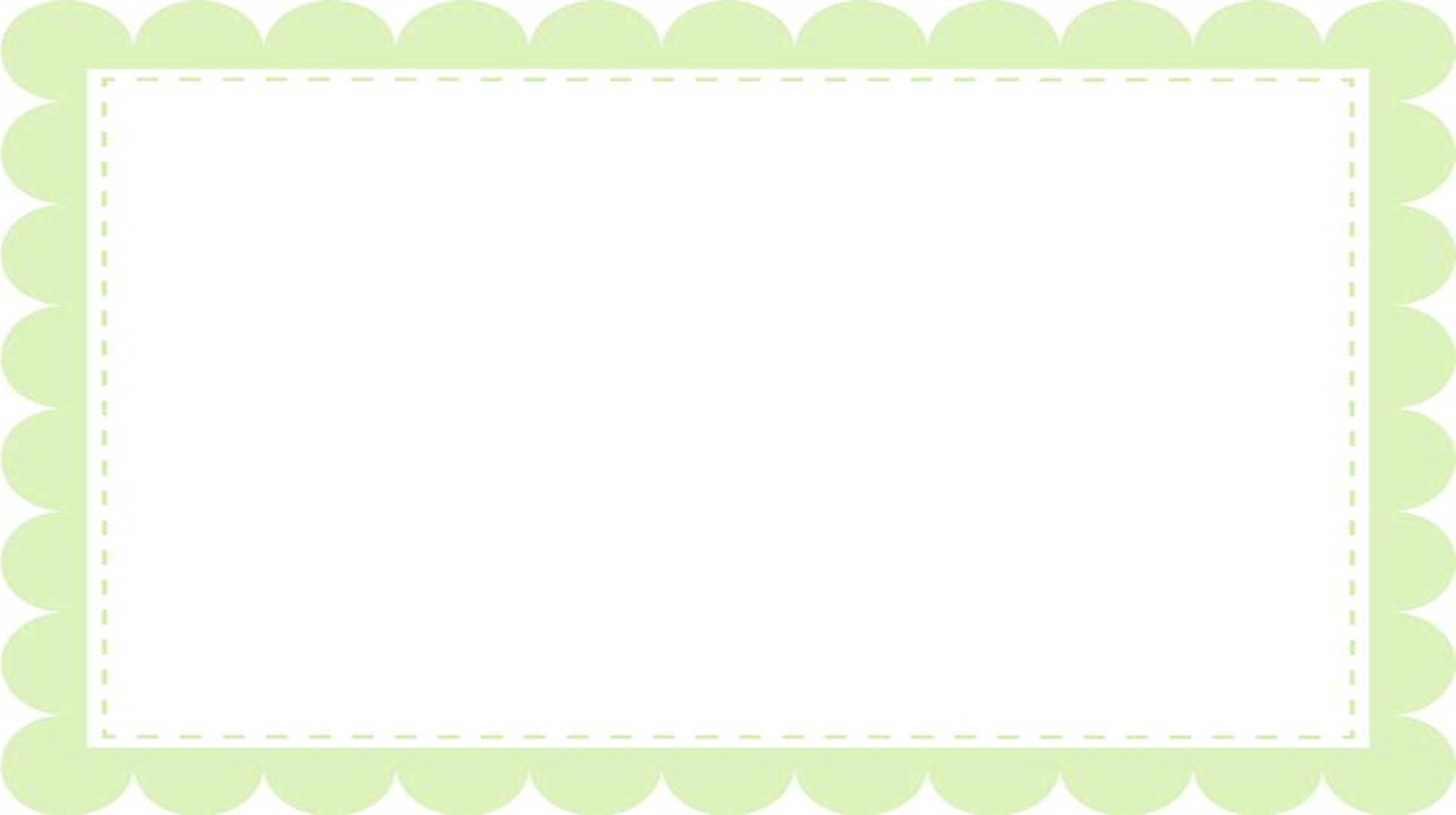 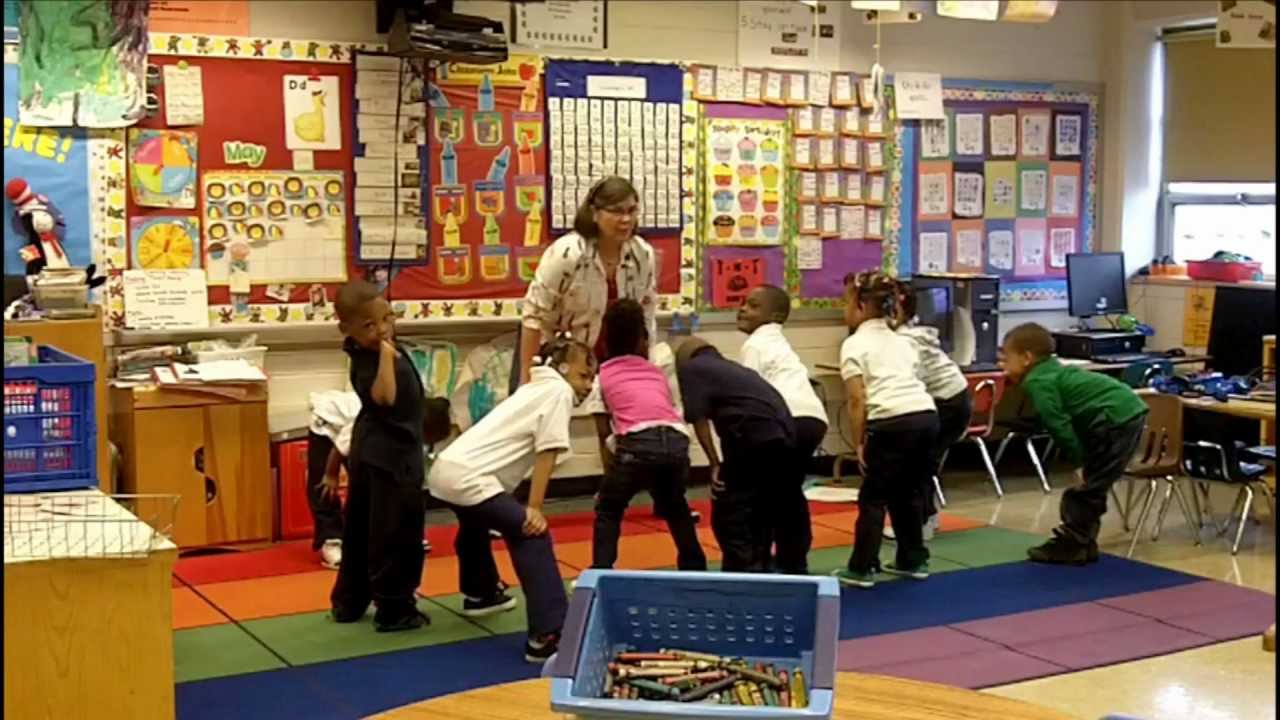 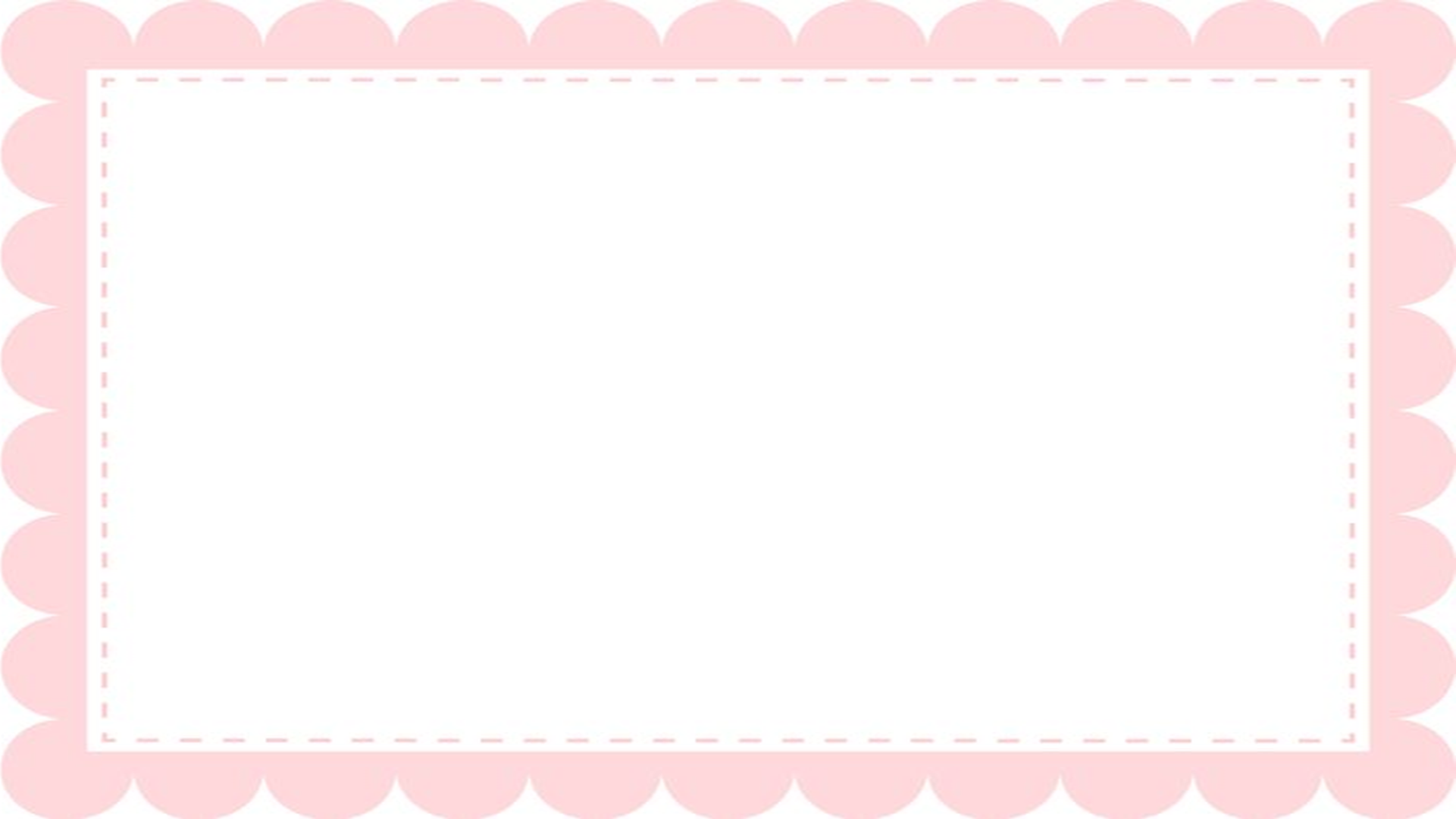 Video
    By: Marco Brazil
https://www.youtube.com/watch?v=zl_ppO5zKAI